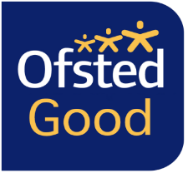 PSHE Parent Consultation
Welcome
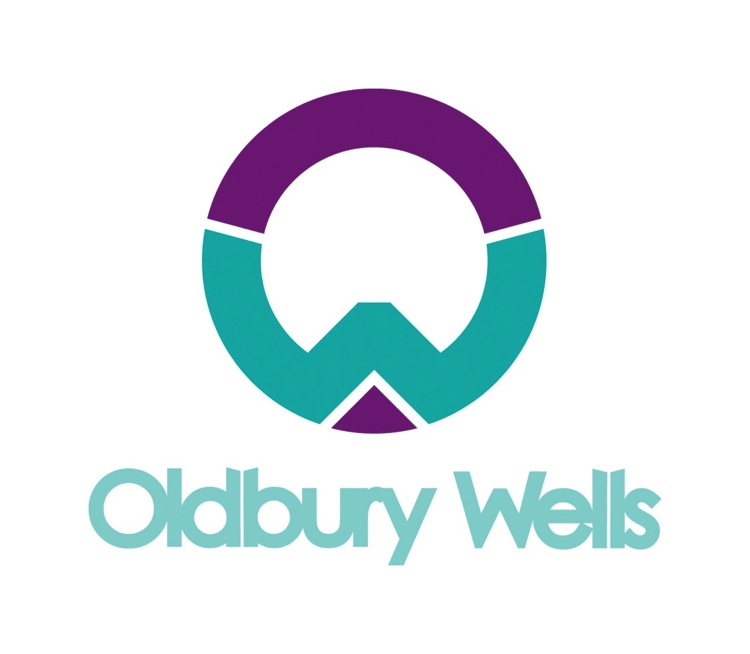 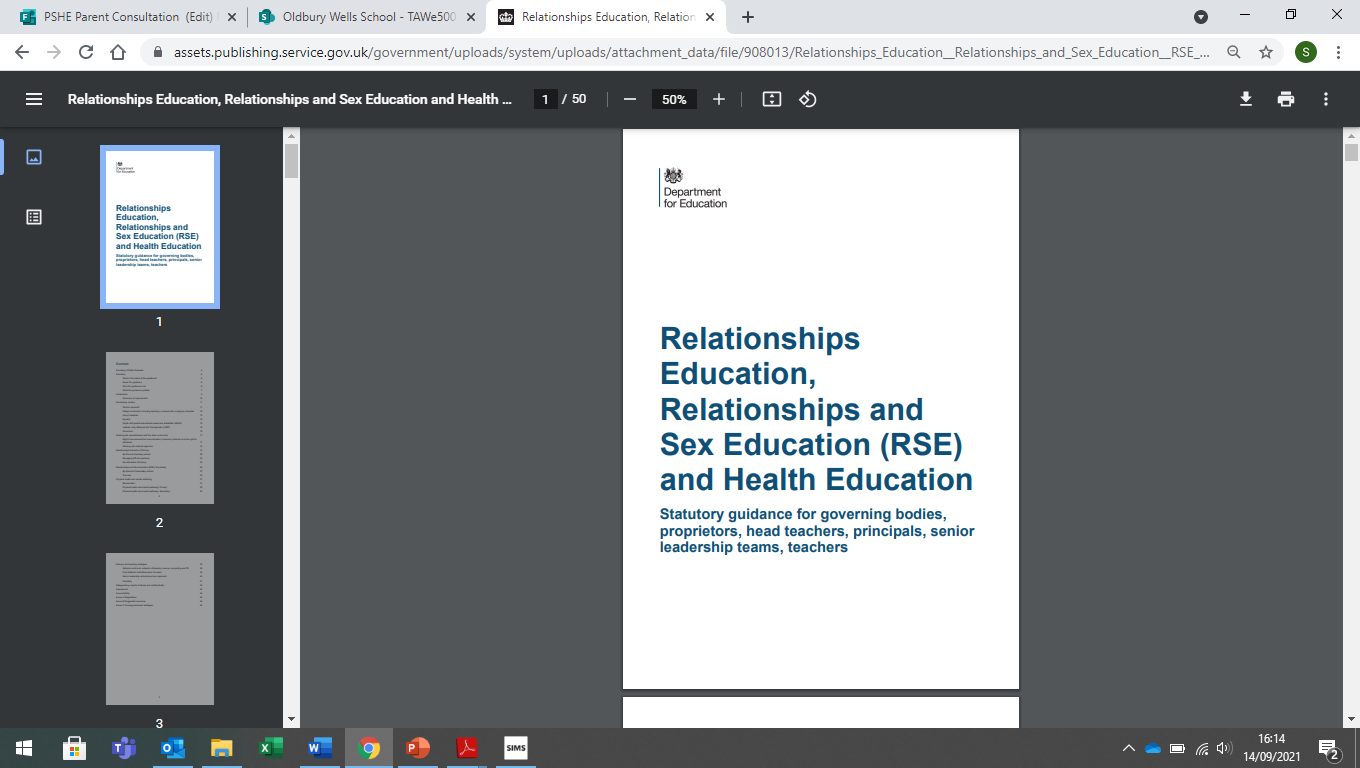 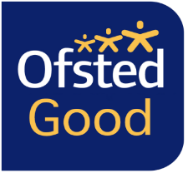 PSHE Parent Consultation
Part Five: Child on Child Sexual Violence and Sexual Harassment
This part of the statutory guidance is about how we as schools should respond to all reports and concerns of child on child sexual violence and sexual harassment, including those that have happened outside of the school premises and/or online

Sexual violence and sexual harassment can occur between two children of any age and sex, from primary through to secondary stage and into colleges

It can occur through a group of children sexually assaulting or sexually harassing a single child or group of children
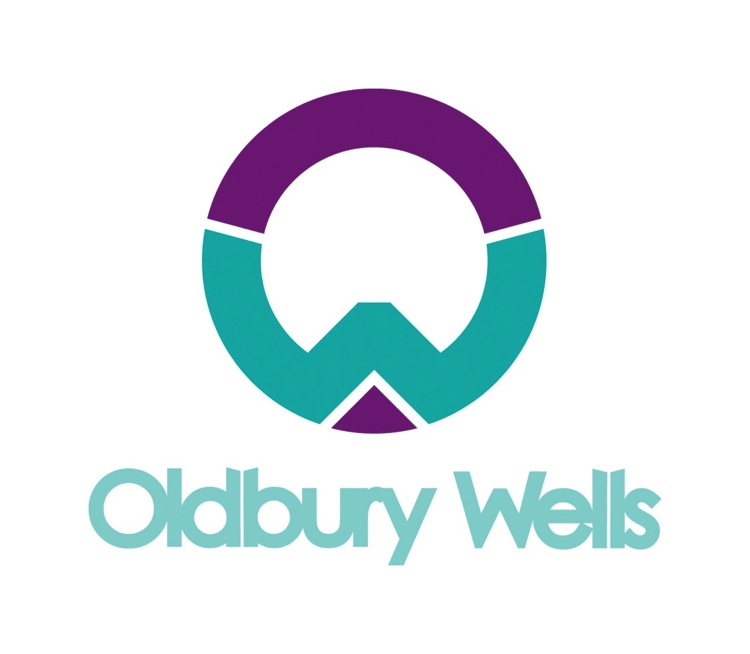 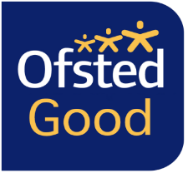 PSHE Parent Consultation
Sexual violence and sexual harassment exist on a continuum and may overlap

They can occur online and face to face (both physically and verbally) and are never acceptable

As set out in Part One of KCSIE, all staff working with children are advised to maintain an attitude of ‘it could happen here’
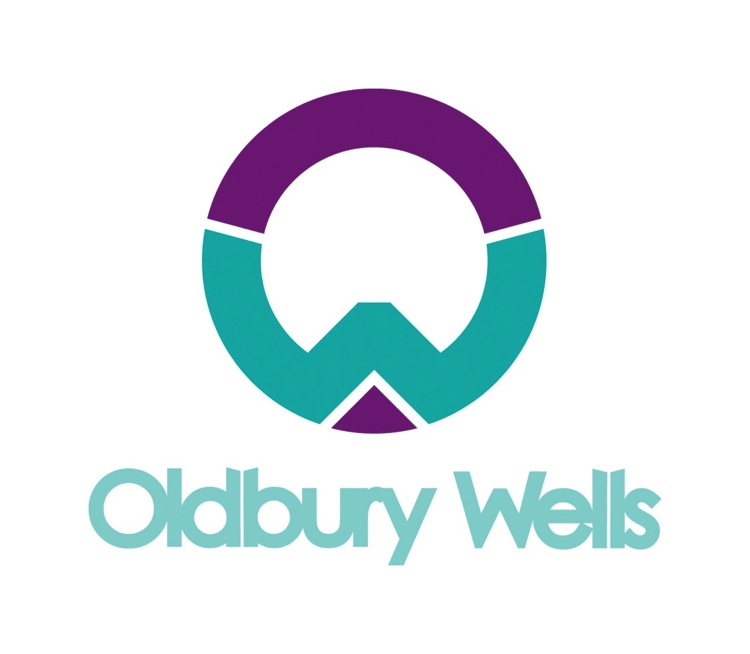 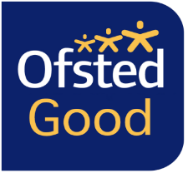 PSHE Parent Consultation
Addressing inappropriate behaviour (even if it appears to be relatively innocuous) can be an important intervention that helps prevent problematic, abusive and/or violent behaviour in the future

Children who are victims of sexual violence and sexual harassment wherever it happens, will likely find the experience stressful and distressing

This will, in all likelihood, adversely affect their educational attainment and will be exacerbated if the alleged perpetrator(s) attends the same school
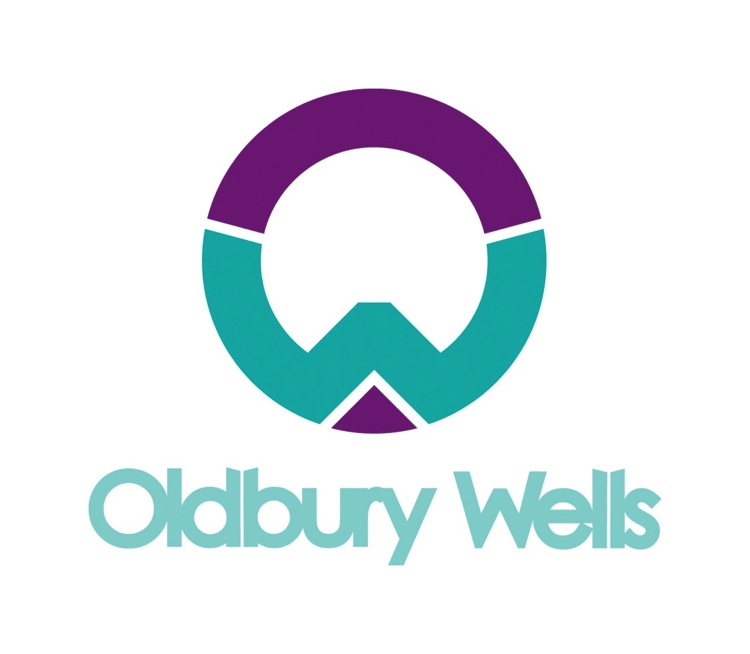 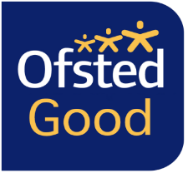 PSHE Parent Consultation
Whilst any report of sexual violence or sexual harassment should be taken seriously, staff should be aware it is more likely that girls will be the victims of sexual violence and sexual harassment and more likely it will be perpetrated by boys

But it is essential that all victims are reassured that they are being taken seriously and that they will be supported and kept safe

A victim should never be given the impression that they are creating a problem by reporting sexual violence or sexual harassment - nor should a victim ever be made to feel ashamed for making a report
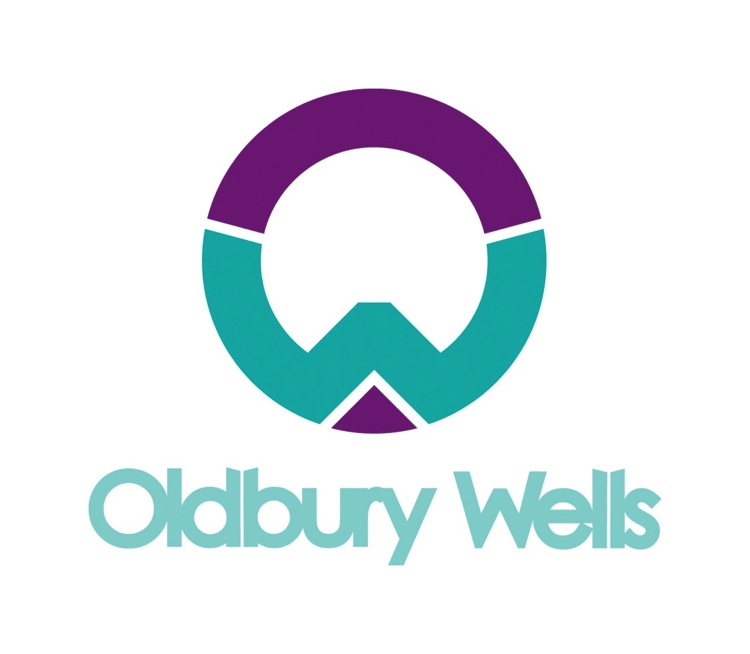 What is consent and why is it so important we learn about it?
Hannah went to a friend’s sleep-over.  After staying up late and having fun, she fell asleep first. As Hannah slept, her friends decided to draw on her face with marker pens. 
The next day Hannah was furious. Not only could she not get the pen off but she felt horrible and weird about her friends doing things to her while she was asleep. 







Why did this make Hannah feel so horrible?
Would she have felt different if she couldn’t get the pen off but had allowed them to draw on her?
Explain the meaning of the word ‘consent’.
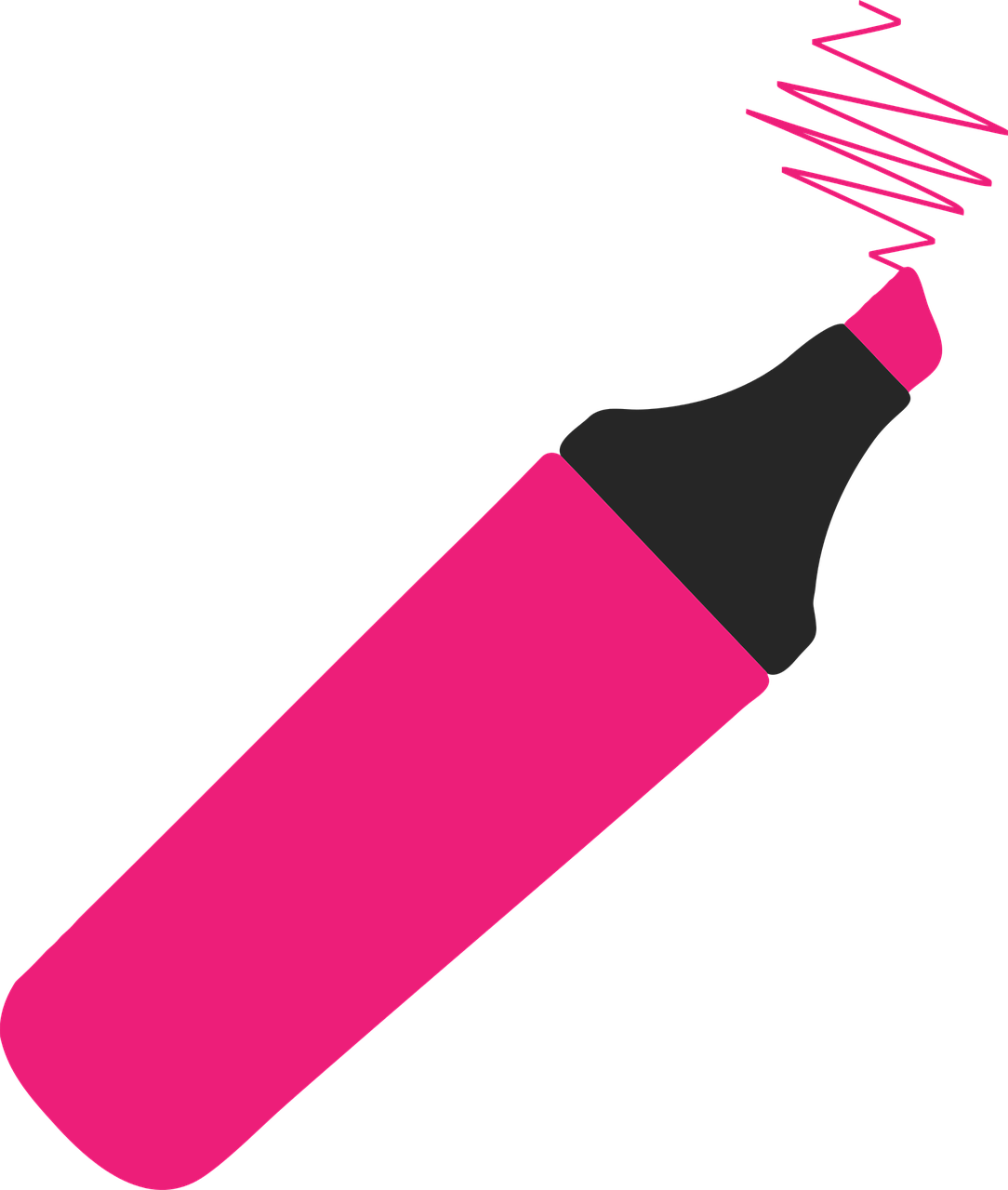 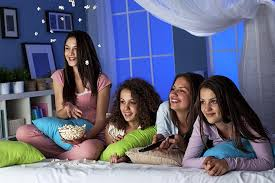 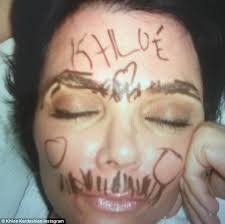 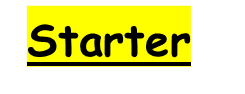 Key Terms
Consent – to give permission for something to happen.
Non-consensual – doing something without someone’s permission.
Non-consensual sex – this means rape.
Key Words
What is consent and why is it so important we learn about it?
Learning Outcomes:

Correctly identify cases where consent has or has not been given.

Describe the ‘cup of tea’ analogy and how it can be used to explain consent accurately.

Explain whether consent has been given in particular situations and how you know this.
Task One:
https://www.youtube.com/watch?v=u7Nii5w2FaI

Watch the clip carefully and then complete the table:











What is the clip trying to say?
Is this point easy to understand?

Are there ever any cases where you should make an unconscious person drink tea, or a conscious person drink it against their will? What could potentially happen if you did?

We’re now going to look at some serious real life instances where people need to be very aware of the concept of consent.
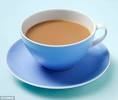 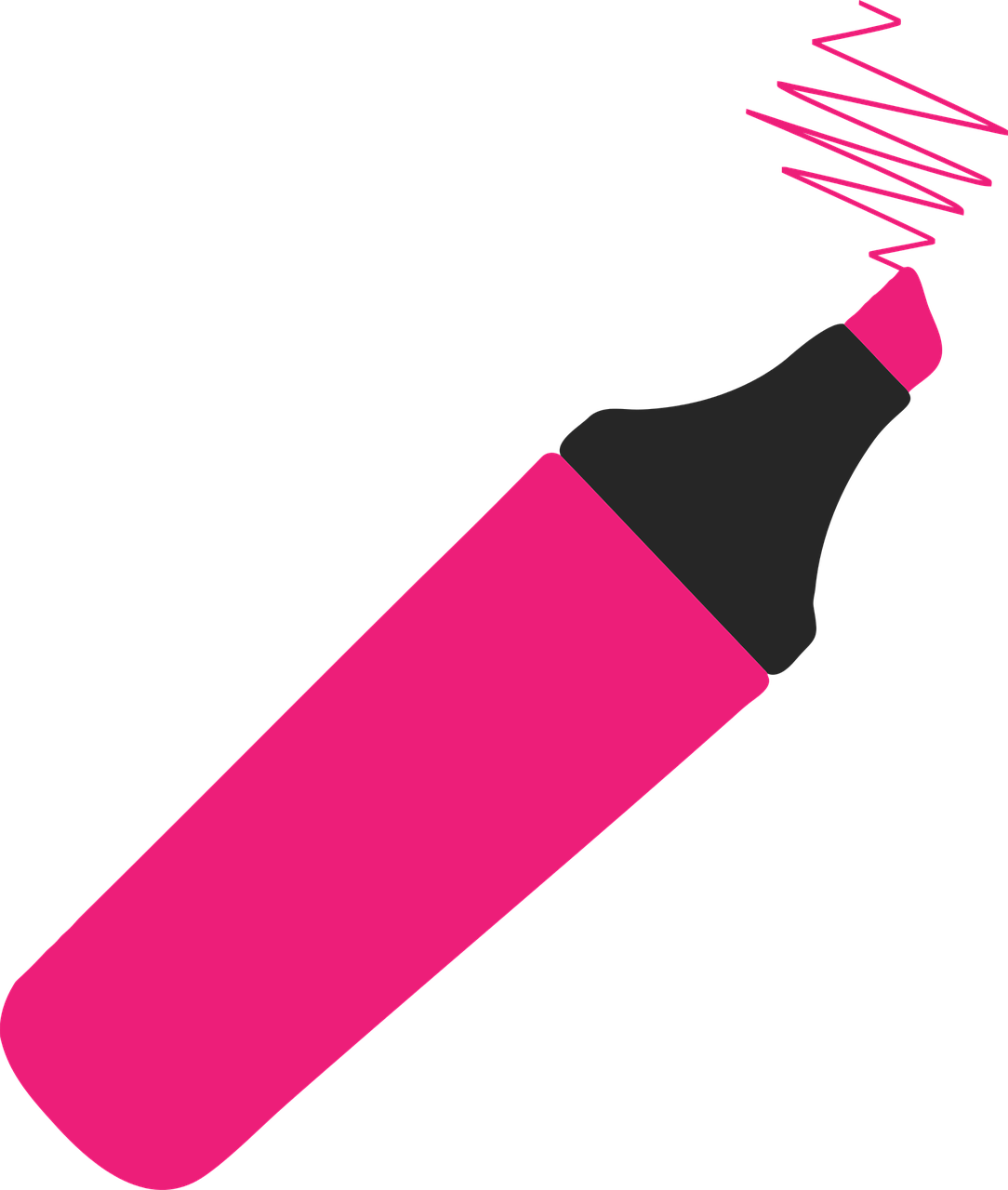 Task Two:
Your teacher will now give you a real life
 situations sheet according to your challenge level. 

Discuss the situations carefully with your partner and be prepared to feedback to the class with your ideas.
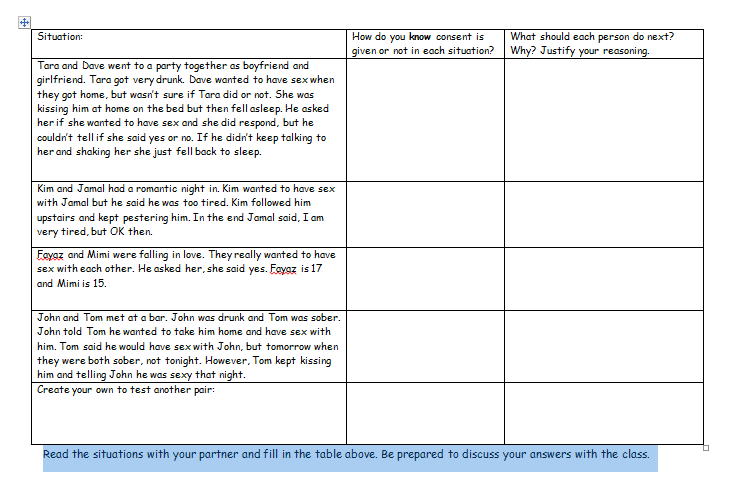 Plenary – Exactly Ten
Summarise in EXACTLY 10 words what the most important thing is about consent that everyone should know……
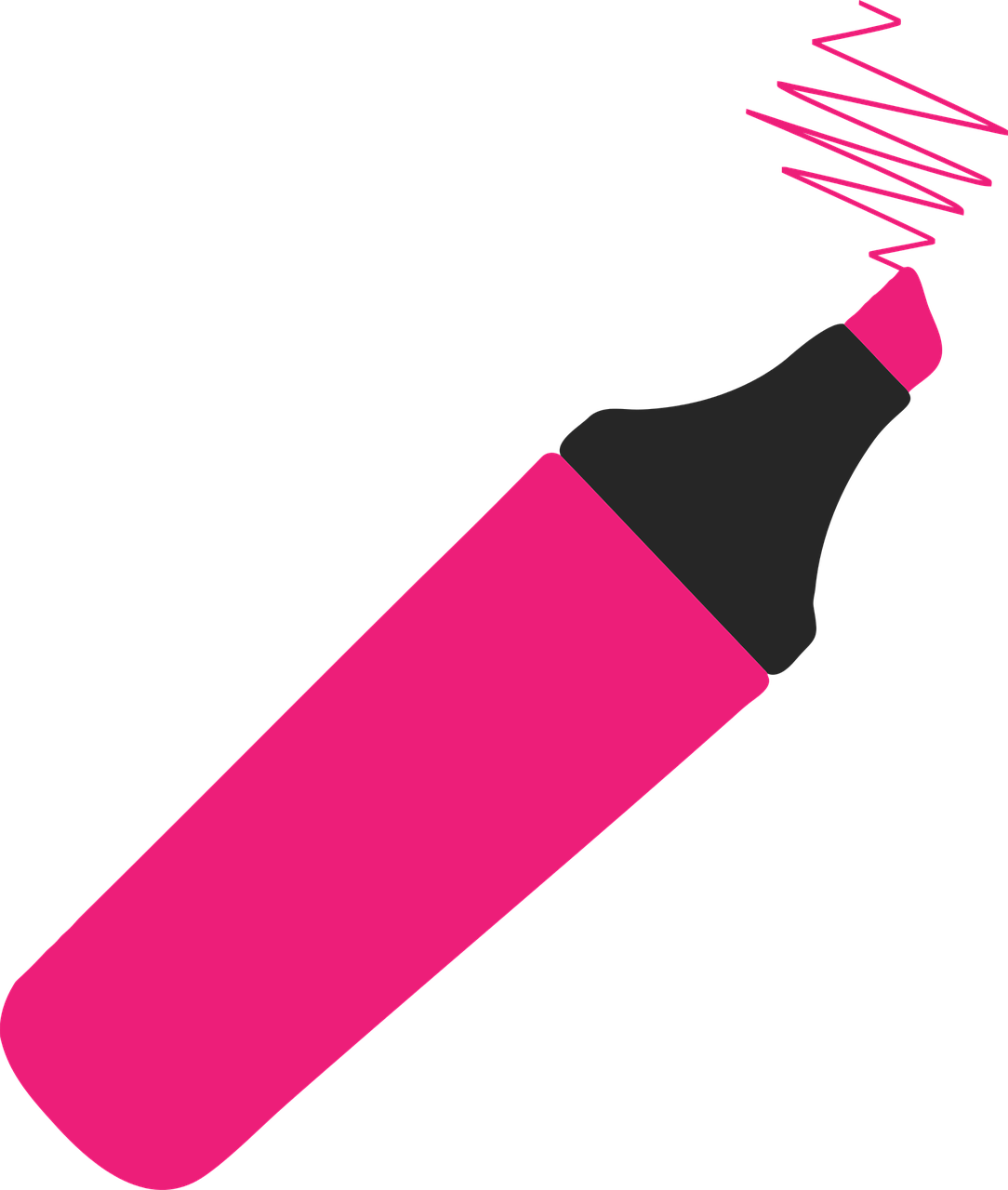 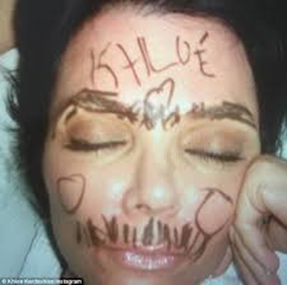 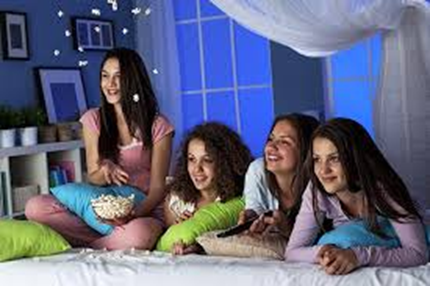 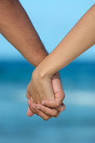 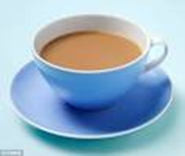 Learning Outcomes:
Correctly identify cases where consent has or has not been given.
Describe the ‘cup of tea’ analogy and how it can be used to explain consent accurately.
Explain whether consent has been given in particular situations and how you know this.
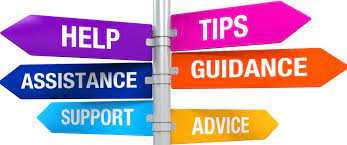